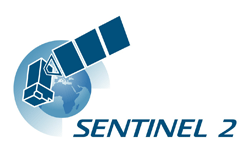 Reflectance 	 	Solid  Particles 
				concentration (MES)
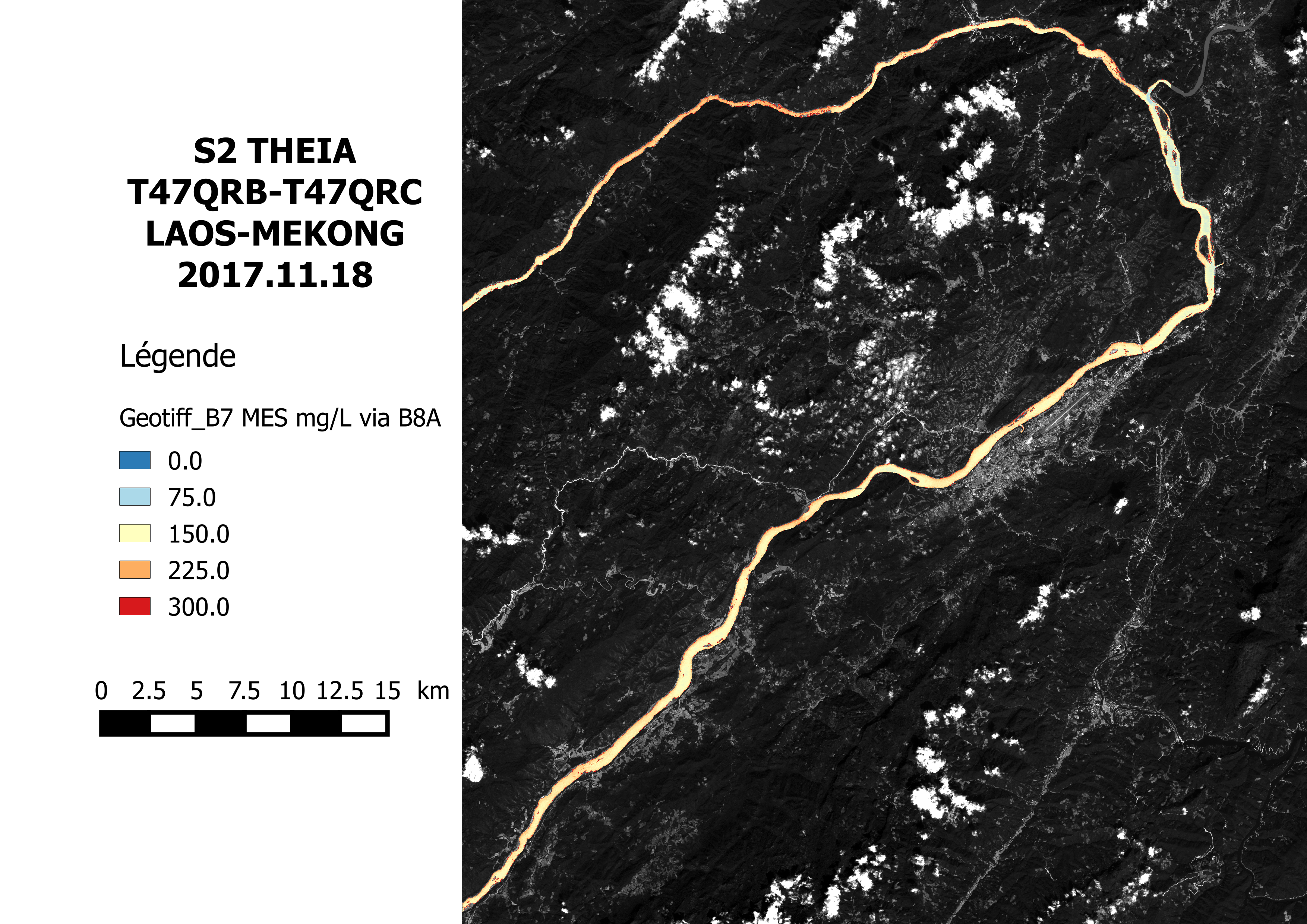 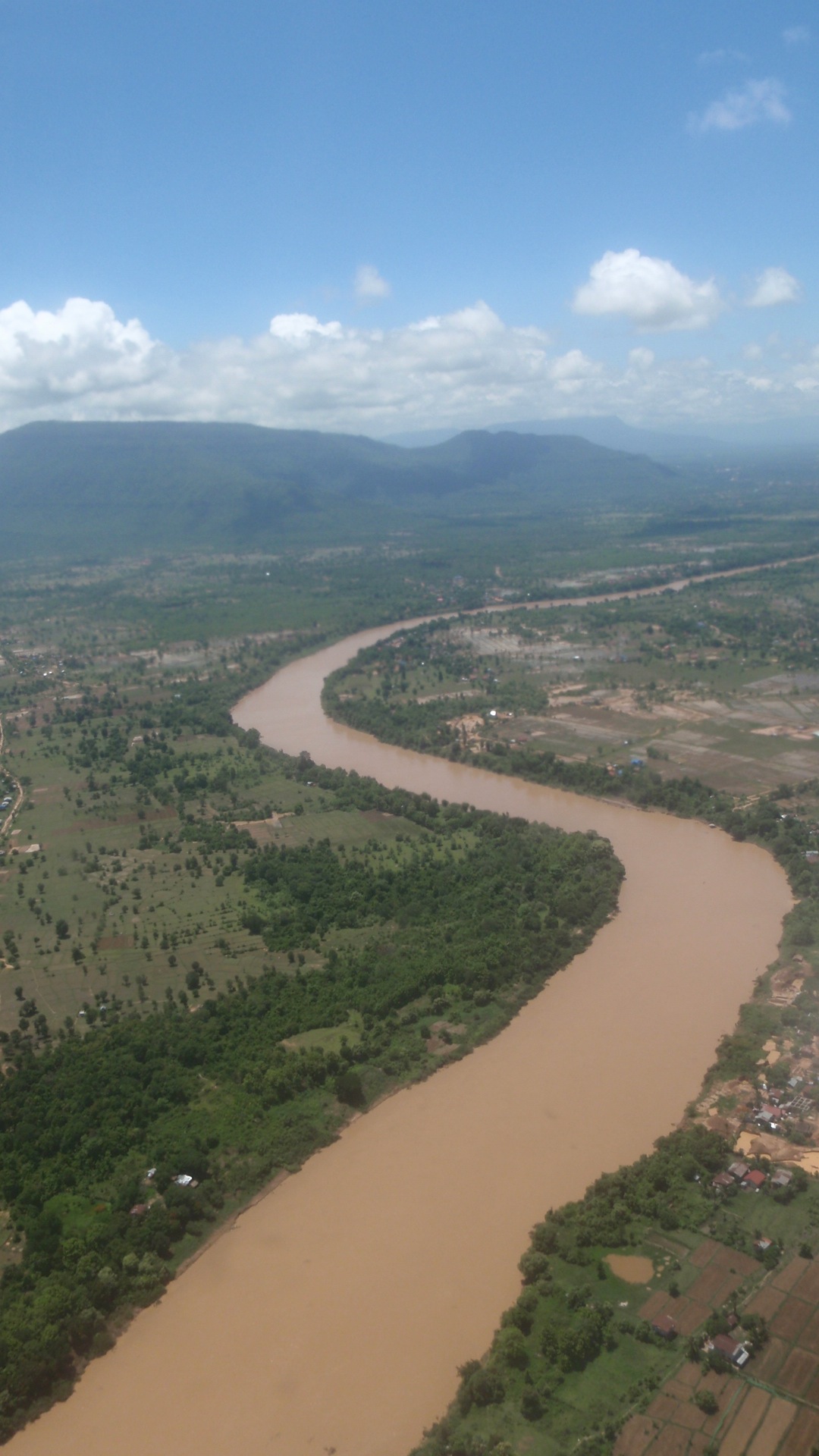 Pathogenic bacteria
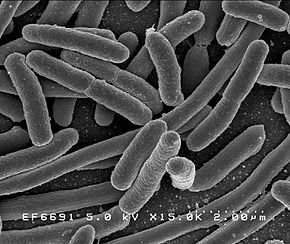 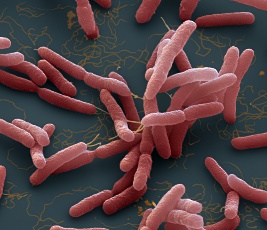 MES
Burkholderia pseudomallei
Escherichia coli